Plot mountain DIAGRAM
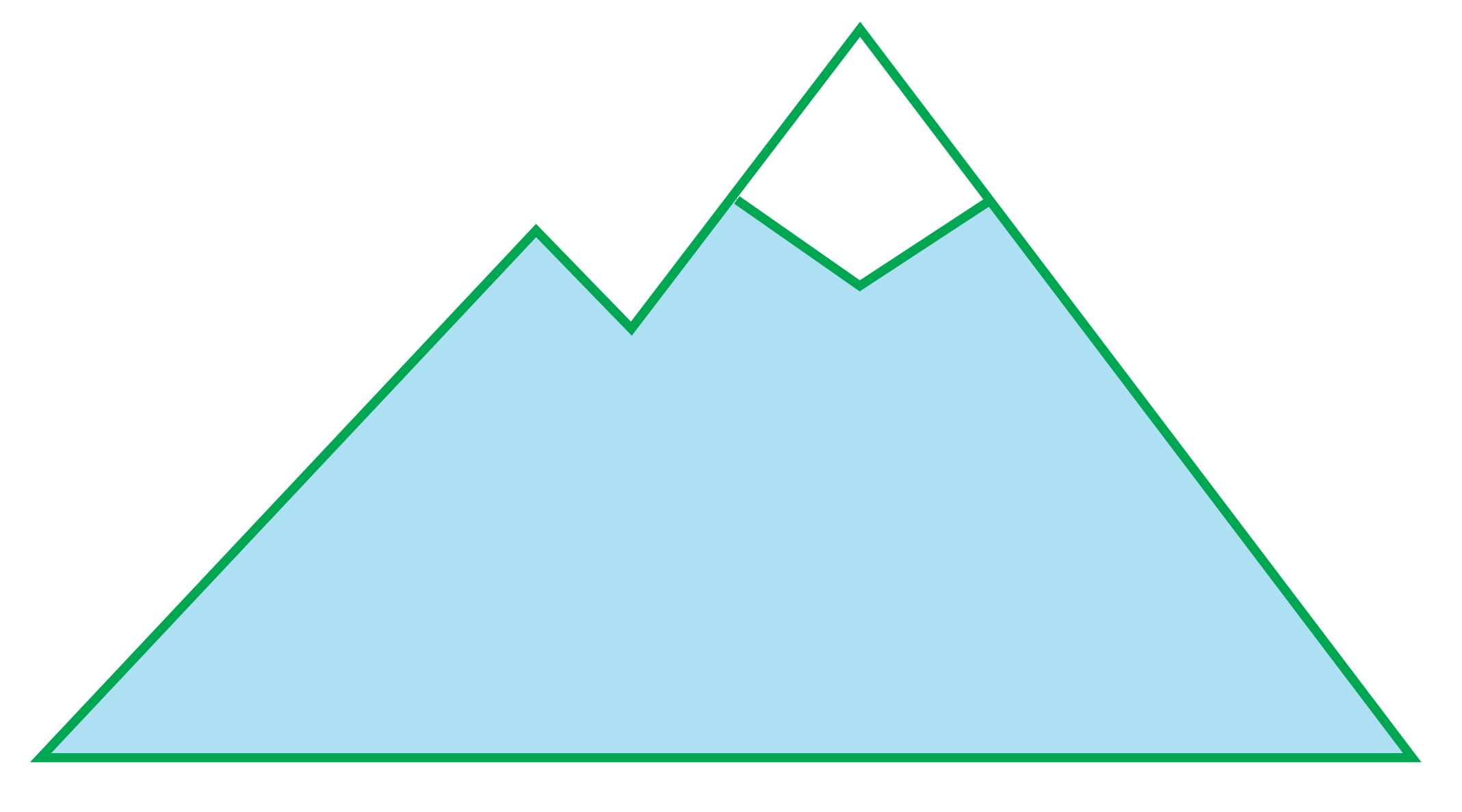 CLIMAX
FALLING ACTION
RISING ACTION
RESOLUTION
EXPOSITION
END
MIDDLE
BEGINNING
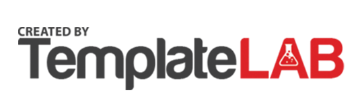